IFRS 17 has arrived !
Stephen Cooper – Former IASB Board member  

Anthony Coughlan, Kamran Foroughi & Richard Olswang, – Members of the Financial Reporting Group, IFoA
November 2017
Agenda
IFRS 17 summary
Financial & operational implications
EU endorsement, wider considerations
Stephen Cooper’s perspective
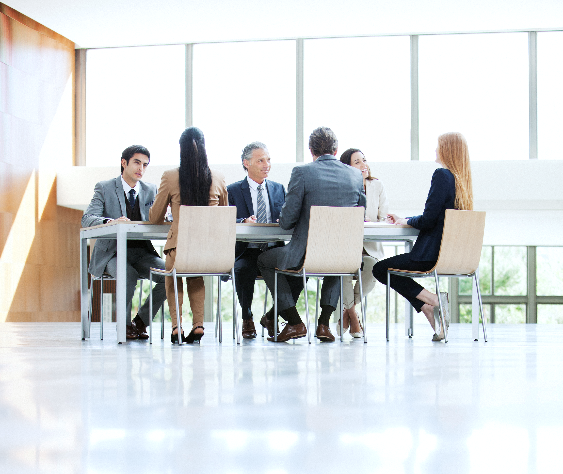 2
November 2017
IFRS 17 summary
Kamran Foroughi
November 2017
UK life industry key questions
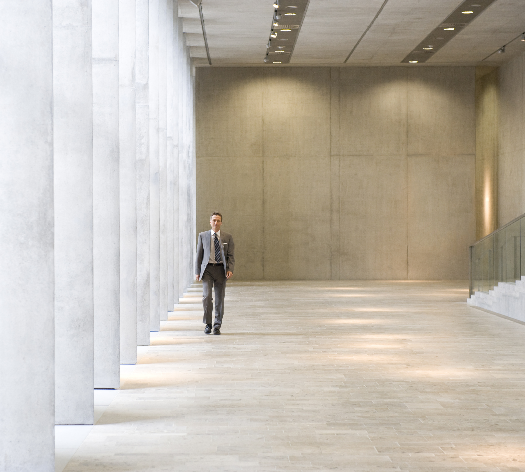 Why a new standard?
Does IFRS 17 affect my firm or me?
Will IFRS 17 affect my firm’s business decisions?
What does my firm need to do and when?
4
November 2017
Timetable
2017
2018
2019
2020
2021
Implementation
2021 IFRS financial statements comparatives for 2020
Dry run 2018/19/20
Gap analysis, assessment of options, implementation
IFRS 17 published
IFRS 9 effective for bancassurers
Opening balance sheet
Q1 reporting
Full yearfinancial statements
IFRS 9 + IFRS 17
5
November 2017
IFRS 17 hybrid measurement model
Deferral and matching
Economic value
IFRS 17
General measurement model
Contractual Service Margin
Variable Fee Approach
Premium Allocation Approach
Risk Adjustment
Time value of Money
Total Insurance Contract Liability
Fulfilment Cash Flows
Cash Flows
6
November 2017
New IFRS 17 Income Statement
Hybrid between sources of cash flow & surplus approaches – no premiums
Insurance contract revenue and service expenses exclude any investment components
Insurance finance expense is excluded from insurance service (underwriting) result
OCI discount rate option appeals to continental Europeans
7
November 2017
What is our Actuarial Profession doing?
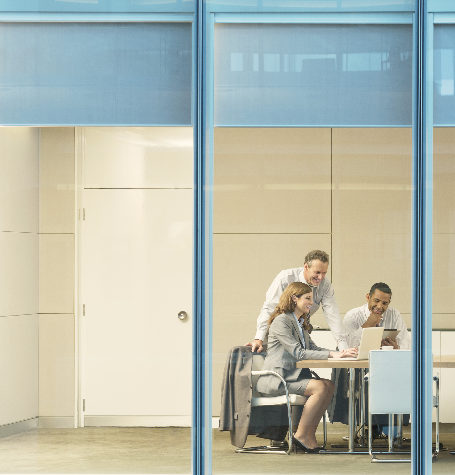 International Actuarial Association participation
UK FRG and Working Group support 
Helping develop International Actuarial Notes
CPD events / roadmap
Past material, in particular:
July & September 2017 Staple Inn seminars
2011 Staple Inn paper critiquing 2010 ED
2013 published IFoA response to 2013 ED
Life Conference presentations 2010-2016
8
November 2017
Financial & operational implications
Anthony Coughlan
November 2017
Profit emergence for a non-profit immediate annuity
Base case
£
Policy Year
Longevity stress scenario
£
Policy Year
10
November 2017
Profit emergence for a with-profit endowment
Base case
(& GM)
£
Policy Year
Volatile economic scenario
GM
£
Policy Year
11
November 2017
Example of mismatches
12
November 2017
How do IFRS 17 and Solvency II compare?
13
November 2017
What systems may require changing?
Data extraction
Risk 
adjustment
Assumptions
Cashflow  models
Sales
Cohort flagging
CSM
Policy
administration
Asset management
Data storage
Market data
General 
ledger
Reporting & management tools
Systems requiring change
New systems required
14
November 2016
EU endorsement, wider considerations
Richard Olswang
November 2017
Adoption required in the consolidated accounts of publicly traded companies when endorsed
EU Endorsement Process
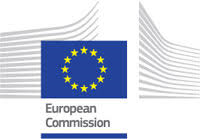 EFRAG
ARC
Council of the EU
European Parliament
Advice by end of 2018
Vote            (2+ months)
Scrutiny
(3 months)
Scrutiny
(3 months)
Endorsement likely by end 2019
16
November 2017
EU endorsement criteria
Conducive to the 
European public good
Technical Criteria
Relevance
Reliability
Comparability
Understandability
Impact on stakeholders
Cost/benefit
Financial stability
Economic development
Competitiveness
17
November 2017
Impact of Brexit on UK companiesIFRS 17 is unlikely to be endorsed by March 2019
UK subject to EU endorsed IFRS
Possible outcomes
UK in limbo: IFRS 4 continues
Separate UK endorsement process
Transitional period
18
November 2017
Other entities can choose between IFRS and UK GAAPIFRS unlikely to be incorporated into UK GAAP until IFRS implementation experience available
Implications of IFRS on local entities
Tax
Distributable profits
Computation
Transition
What profit will be taxed?
IFRS/UK GAAP timing differences
Impact on capital
Retained earnings constraint
19
November 2017
Stephen Cooper’s perspective
November 2017
IFRS 17 due process
3 Public Consultation documents
600 comment letters, 
900 meetings, round tables and discussion forums
Significant amount of consultation
Balances requirements of various stakeholders
Considered and understood views of all stakeholders
Develop a model that best satisfies those views
IFRSs principle based, so often require significant judgement
Judgements develop over time
21
November 2017
Why IFRS 17?
The answer to a question nobody is asking
OR
A desperately needed standard to bring greater relevance, comparability and transparency to insurance reporting
Fulfillment value 
Updated assumptions
Options and guarantees at economic value
Relevant discount rates
Performance reporting
Profit recognised as services provided
Revenue consistent with other industries
Additional metrics
22
November 2017
Developing IFRS 17: Difficult issues
Economic versus accounting mismatches
Volatility
Discount rates and OCI
Changes in assumptions
Variable fee approach
Choices provided and comparability
Level of aggregation
CSM recognition and onerous contracts
Cost of implementation versus benefit
Simplifications and practical expedients
Complexity
23
November 2017
What investors think about IFRS 17
Areas of support
Areas of concern
Information about performance
Consistency with other industries
Disclosures
Company-specific judgements
Options available
Will IFRS 17 affect distributions? `
24
November 2017
IASB support during implementation
Endorsement
Will remain engaged with industry and with EFRAG 
Educational material 
Webcasts introducing new Standard, focusing on specific areas
Education materials for investors, regulators and national standard setters
Active webpage
Transition Resource Group
A public forum to discuss implementation related questions
Participation: small group, diverse, accountant focused
Questions may be raised by any constituent
25
November 2017
Comments
Questions
The views expressed in this presentation are those of invited contributors and not necessarily those of the IFoA. The IFoA do not endorse any of the views stated, nor any claims or representations made in this presentation and accept no responsibility or liability to any person for loss or damage suffered as a consequence of their placing reliance upon any view, claim or representation made in this presentation. 
The information and expressions of opinion contained in this publication are not intended to be a comprehensive study, nor to provide actuarial advice or advice of any nature and should not be treated as a substitute for specific advice concerning individual situations. On no account may any part of this presentation be reproduced without the written permission of the IFoA.
26
November 2017